Warm-up
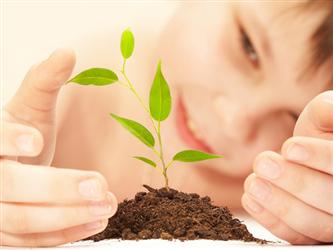 “Caring for children is like planting seeds of knowledge. You sprinkle them with love, and patiently nurture their growth to help them discover tomorrow's dreams.”
What does this quote mean?
What would be the result if a child was never “sprinkled with love or patiently nurtured”?
Warm-up
Read “A letter to a new teacher” on p.43. 

What challenges will this teacher face? 

What are 3 pieces of advice offered?
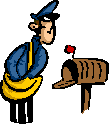 Working with ChildrenCareer Project
Warm-up
Imagine you have decided to turn your family room into a playroom for a family child care business. Explain what furniture and equipment is needed.

What safety factors need to be considered for a family child care business?
Child Guidance
Chapter 1 Test today!

You may use your notes!

Pick up “The Wild Child” questions.

We will finish watching the video today!
Warm-up
Can you describe the difference between physical, emotional, social and cognitive development?
Name one developmental milestone from each category.
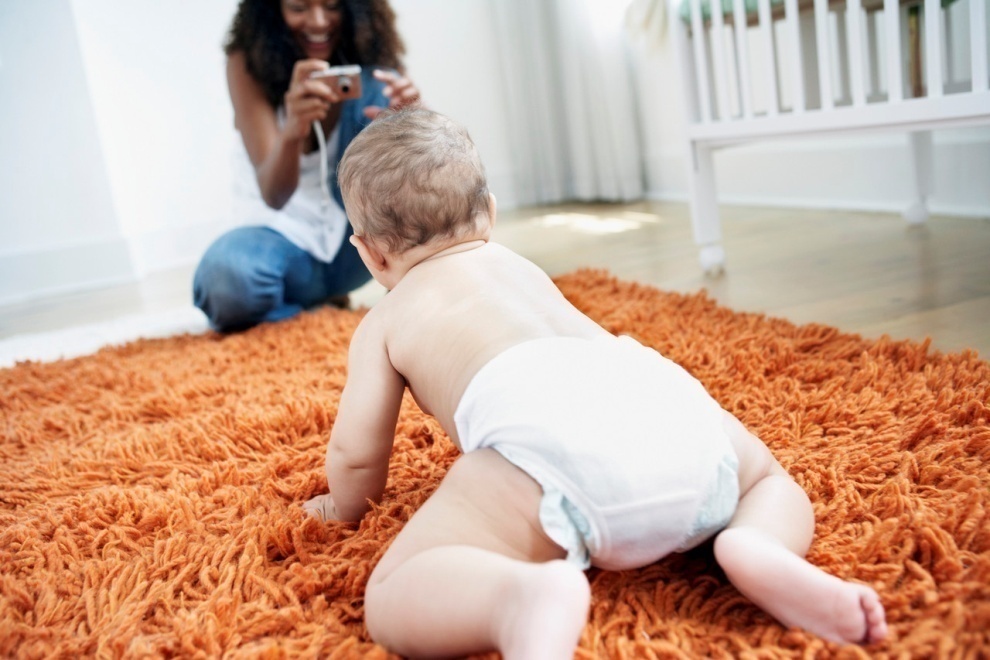 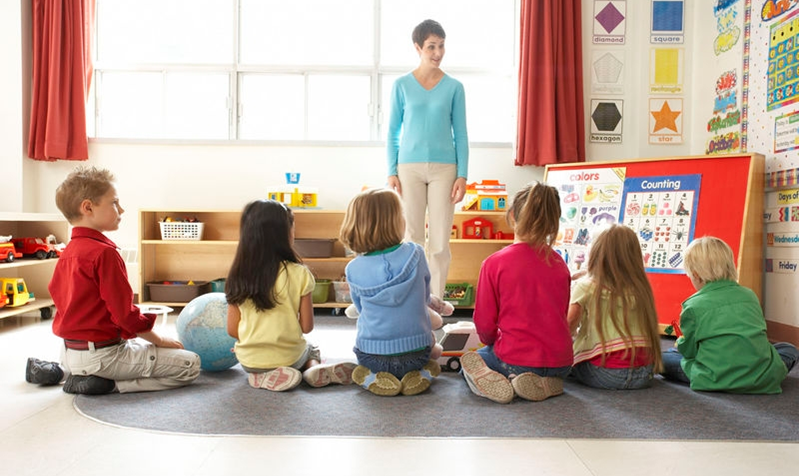 Warm-up
“If children are to keep alive their inborn sense of wonder, they need the companionship of at least one adult who can share it rediscovering with them the joy, excitement, and mystery of the world we live in.” ---Rachel Carson

What does this quote mean in regards to a teacher’s attitude?
What qualities should a person working in early childhood possess?
Working with Young Children
Child Guidance
What is early childhood?
Early childhood covers the period from birth to nine years of age.
During this time growth is rapid.
Children develop a sense of self as well as language, cognitive, social, emotional, problem solving, and motor skills.
Social & Economic Changes
The social and economic changes in society will continue to create a need for child care services.
Changes in Families
Dramatic changes in the past 25 years have affected early childhood.
Women are becoming more educated.
Married couple are having fewer children.
People are getting married later in life.
Smaller families=more $.
62% of mothers with preschool children work outside the home.
Parents value early childhood programs, ¾ of young children participate in preschool.
Changes in Employers’ Attitudes
Corporate or employer sponsored child care is one of the fastest growing types of child care.
By providing childcare, companies have reported: positive effects on recruitment, morale, and productivity. Turnover and absenteeism are reduced.
Some corporations may even hire early childhood specialists to provide sick child care.
The average child is ill 10 days each year.
Changes in Education Attitudes
In the 1970’s, only 6% of children were cared for in child care centers. Today, 2 out of 3 children (67%) participate in an early childhood program.
These children spend an average of 30 hours per week in such care.
Parents are more aware of developmental needs, seeking quality care that promotes children’s growth and development.
95% of the nation’s five year-olds attend kindergarten for at least half the day. 
Studies show children who attend full day vs. half day kindergarten do better academically and socially during the primary years.
Educational Studies
Studies have confirmed the benefits of high quality early education are long term.
Children who get a good start make better grades and are less likely to have behavioral problems.
Prekindergarten refers to school based programs for 3, 4, & 5 year olds, child care, Head Start, and home based child care.
Benefits to the Economy
Every dollar invested in early education saves taxpayers future costs.
Stupid in America
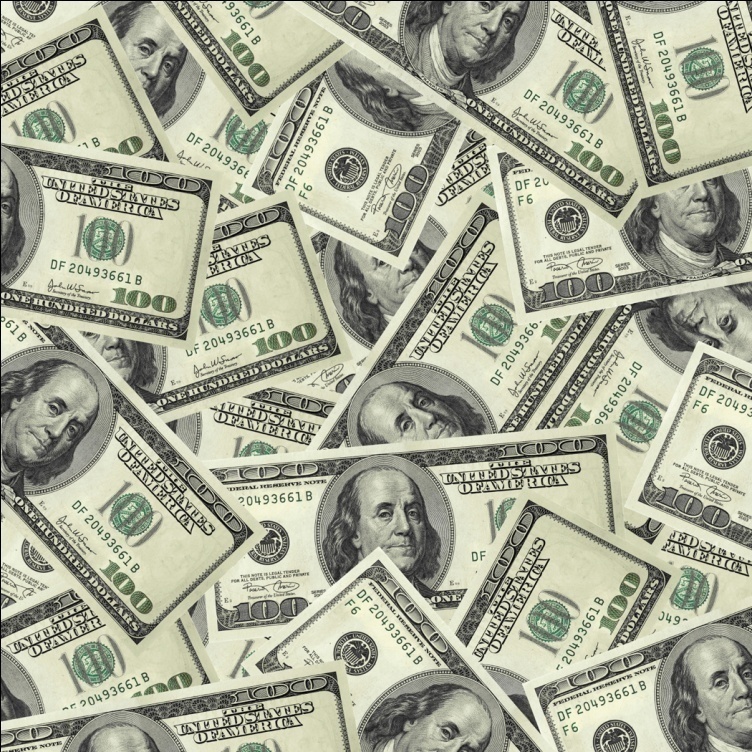 Career Opportunities in Early Childhood
Never have there been more career opportunities in early childhood! 
There are a variety of settings: private schools, public schools, businesses, parks, community programs, churches, etc.
Child Life Specialist
Nannies & Au Pairs
Nanny=provides care in a child’s home. May live with family or on their own.
Au pair=person from a foreign country who lives with a family and performs tasks similar to those of a nanny.  Provided weekly pay, room and board, transportation.
Kindergarten Teachers
Kindergarten teachers are needed in public and private schools!
Teach for America
Early Childhood Assistant & Associate Teachers
In addition to the lead teacher, state licensing requirements may require an additional staff member.
These positions are typically entry level and may require a CDA credential or associate degree.
May help you advance to a lead teacher position!
Child Care Teachers & Directors
The US Bureau of Labor and Statistics predicts an increased number of job openings as early childhood educators.
The teacher is responsible for planning curriculum and teaching the children.
A director’s responsibilities can be marketing the program, recruiting children, hiring/supervising staff, and managing the budget.
Licensing Specialists
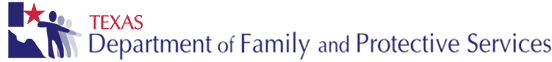 A licensing specialist is employed by the state. 
The role of this person is to protect and promote the health, safety, and welfare of children attending centers.
Licensing specialist generally make regularly scheduled on site visits to assigned centers.
During each visit, the specialist observes whether the center is following state guidelines. The number of children, staff ratios, size of facility, food service and curriculum may all be monitored.
Other Career Opportunities
Parent educators work with families teaching parenting skills. 
Design educational materials such as books, toys, online programs.
Community recreation leaders, dance teachers, and coaches all need knowledge of child development.
Entrepreneur=a person who creates and runs his or her own business.
Daddy Daycare
Education & Training
Most child care jobs require training and education beyond high school.
The first sep for many is to obtain the Child Development Associate (CDA) credential or Associate of Arts in Teaching (AAT).
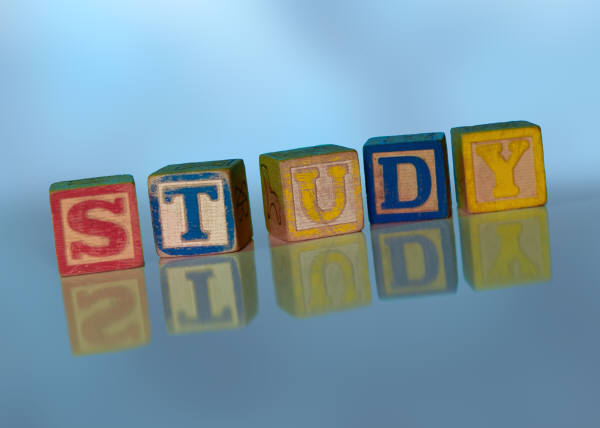 What Not to Do!
Teacher blogs about students

Teacher locks student in cage

Teacher takes class to Hooters
The Teacher’s Responsibility
To Know How Children Grow & Develop
To Plan a Developmentally Appropriate Curriculum
To Prepare the Environment
To Communicate Effectively
To Demonstrate Teamwork
To Manage Time Wisely
To Participate in Professional Organizations
To Follow Ethical Standards
To Continue to Learn
Characteristics of Successful Teachers